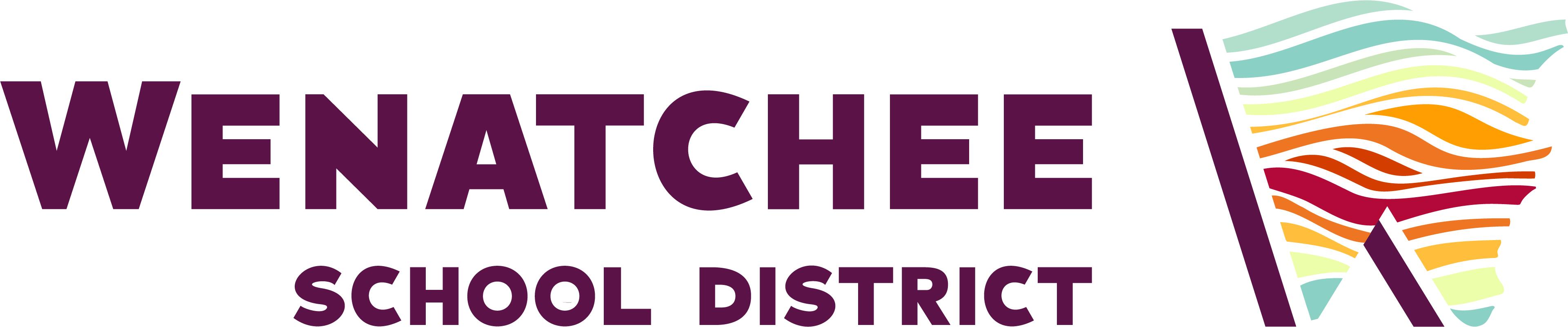 Facility Master Planning
Planning Committee Meeting #1
March 27, 2024
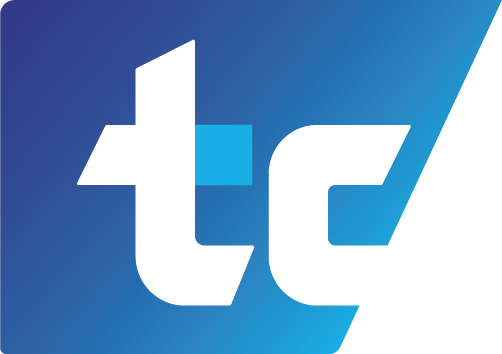 WELCOME & INTRODUCTIONS
Dr. Kory Kalahar, Superintendent

Welcome
Introduction of Committee
Background
Outcomes
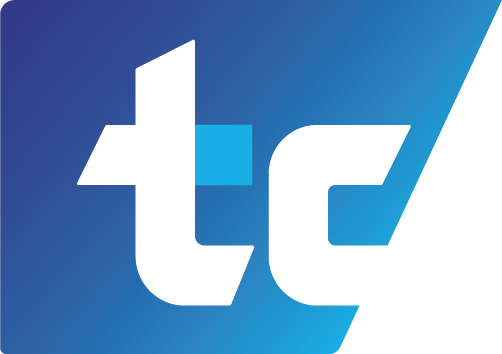 COMMITTEE & BACKGROUND
Why long-range facility planning?
Why now?

Where are we as a district?
Budget realities…
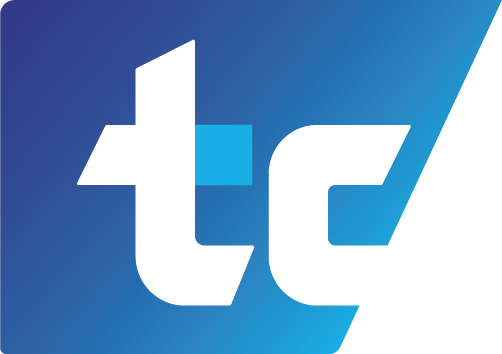 COMMITTEE & BACKGROUND
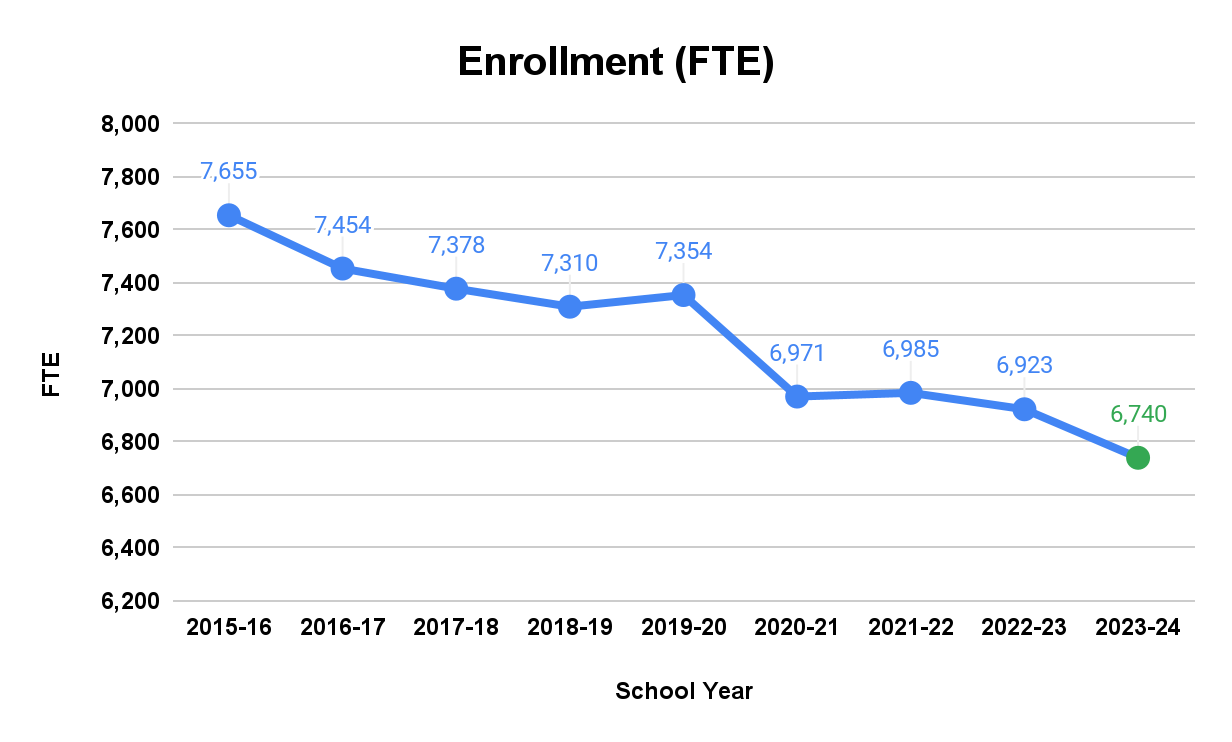 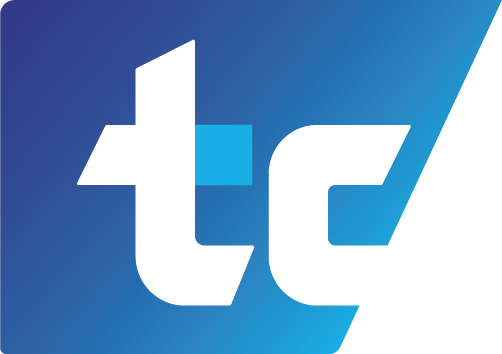 COMMITTEE & BACKGROUND
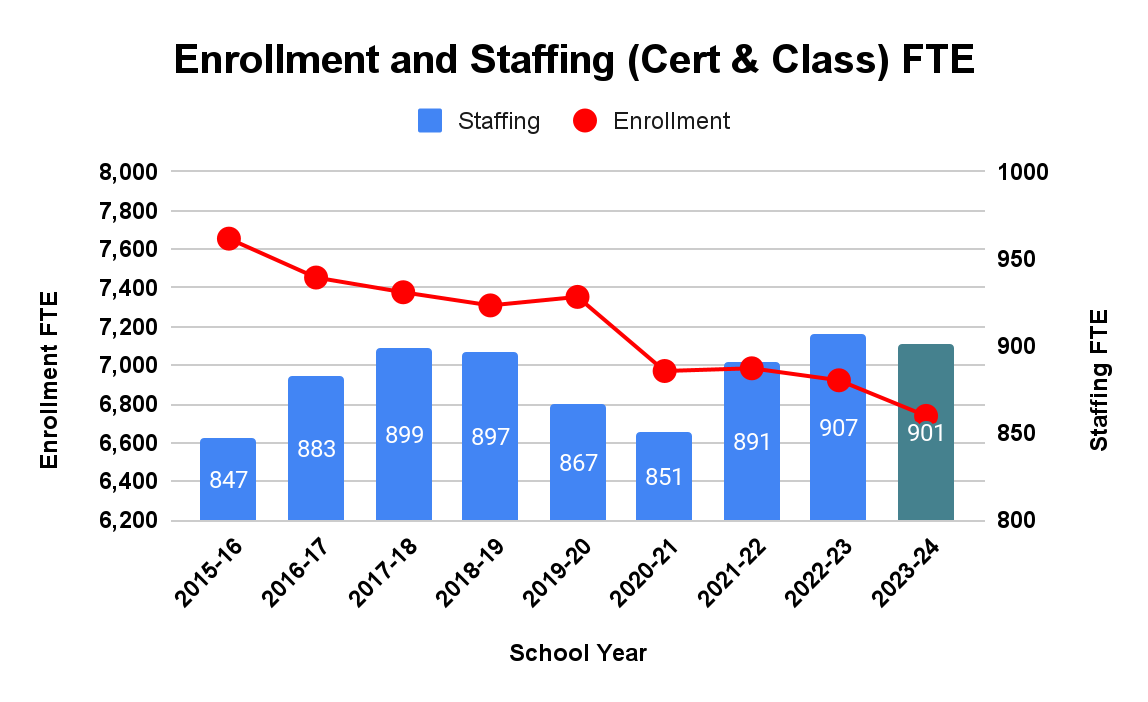 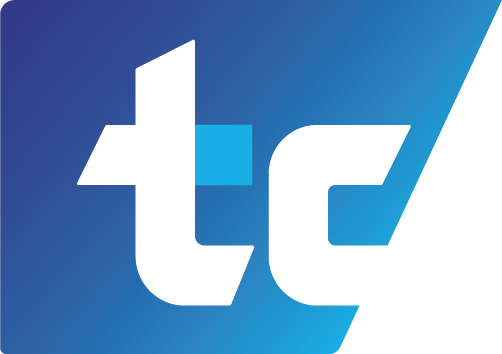 COMMITTEE & BACKGROUND
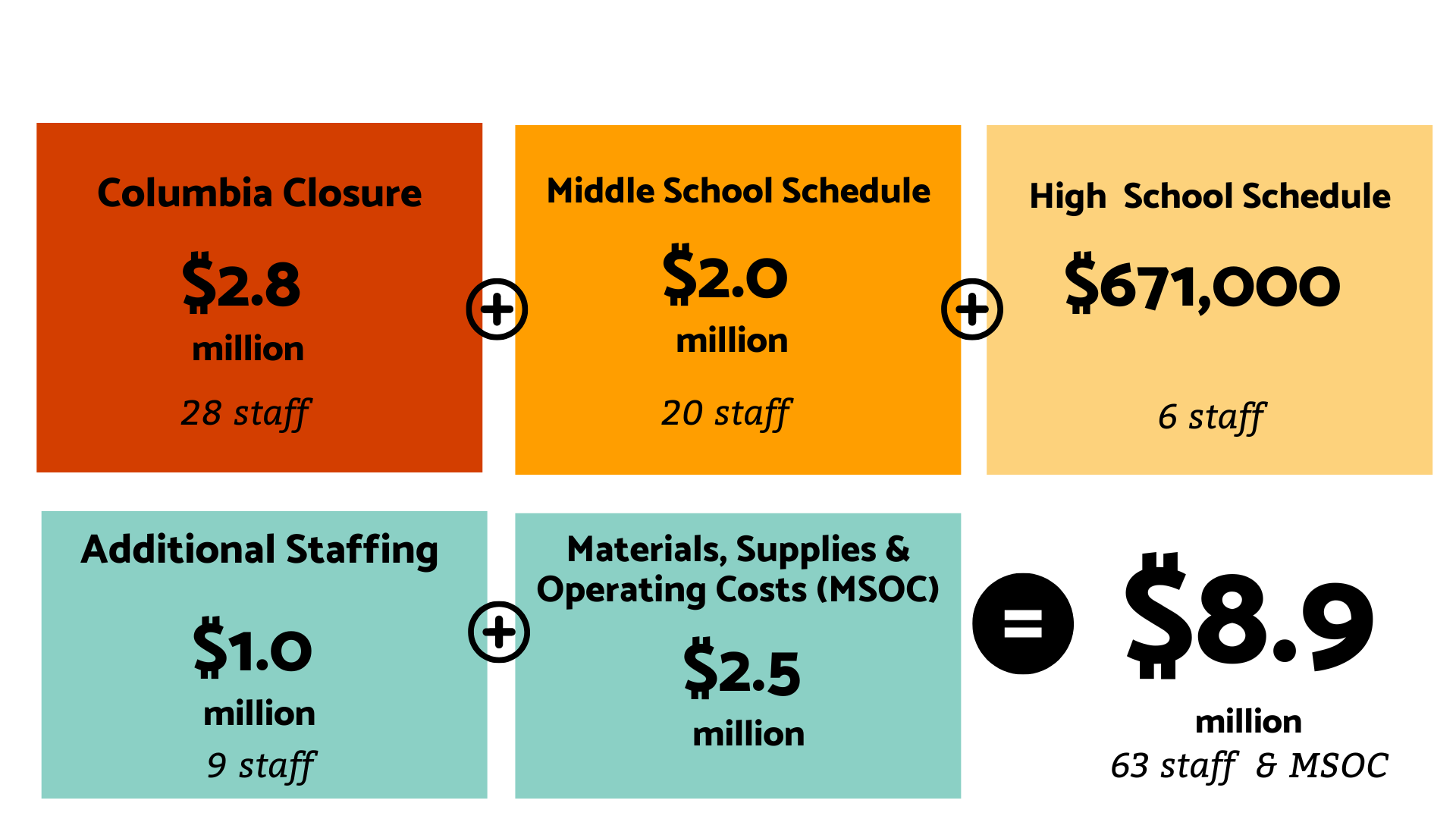 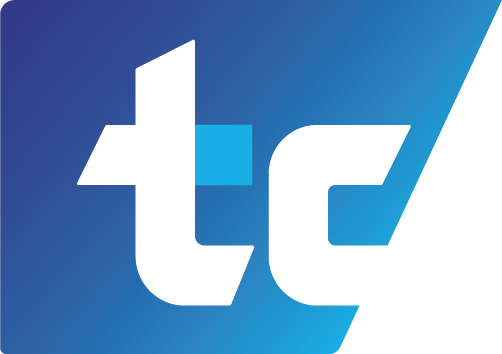 PURPOSE
Bring together a community-representative committee to review data and information:





Define facility needs, as determined by data and program, and prioritize solutions
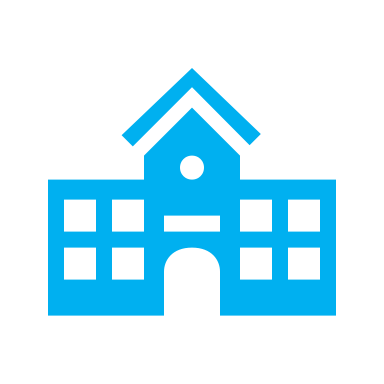 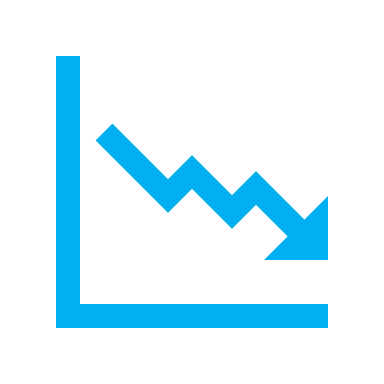 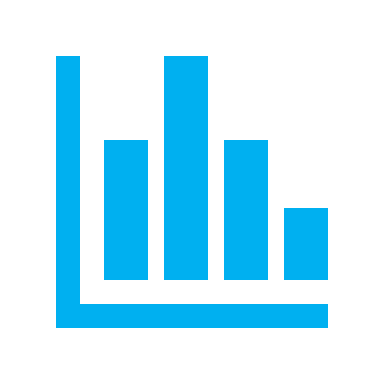 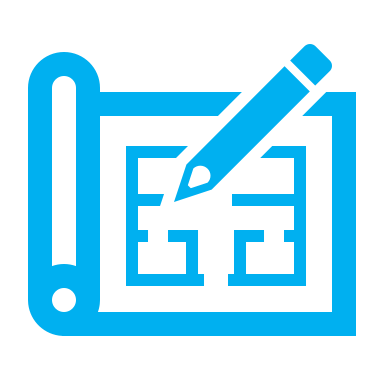 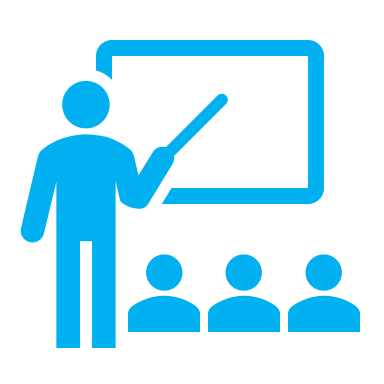 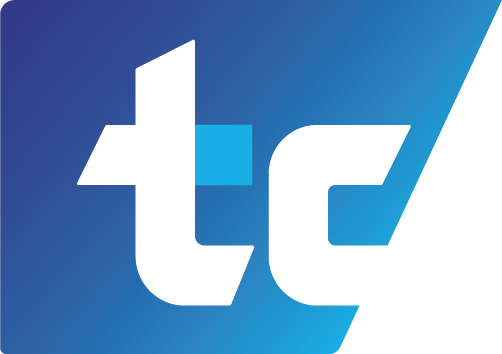 OUTCOME
A Long-Range Facility Plan
grounded in data and educational programming
meeting the needs of the students and families in the Wenatchee community.
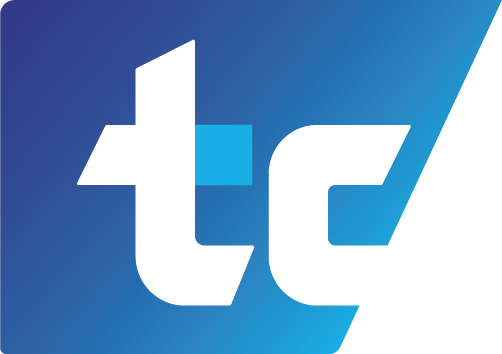 SUMMARY OF WHY WE ARE HERE
Develop and agree on the core elements of a Long-Range Facilities Plan
Driven by the District’s Educational Programming needs and the focus on student success

Supported by Data and a shared understanding of that Data

Incorporates existing facilities needs into overall plan

Prioritizes projects defined within the Long-Range Facility Plan
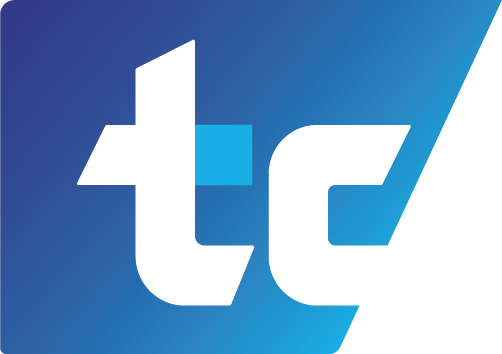 PLANNING TEAM
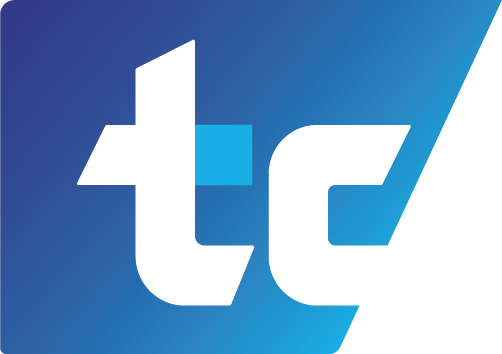 PLANNING PROCESS
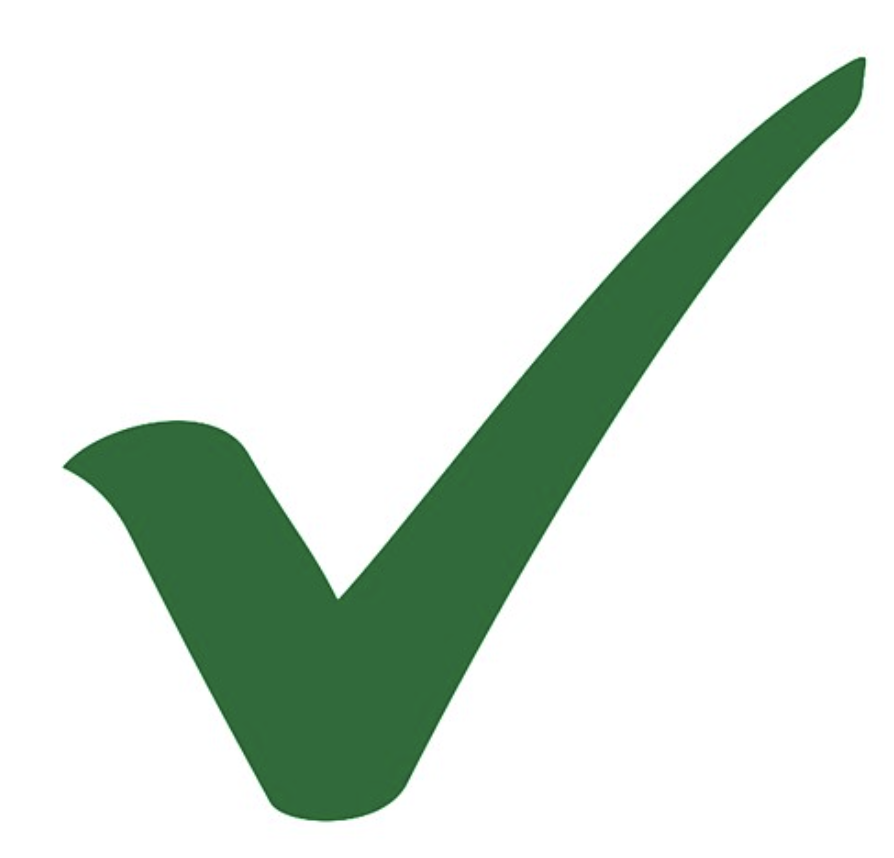 1
3
2
4
Short & Long- Term Facility Improvements
Gather Data
Group Input and Data Processing
Long Range Facility Master Plan
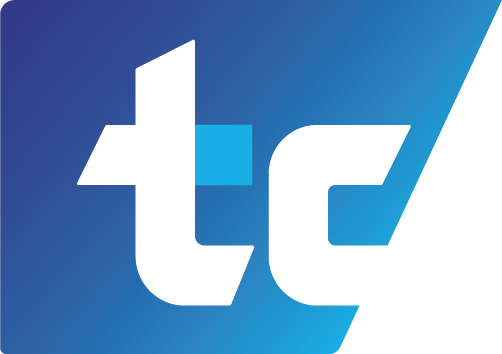 FACILITY PLANNING DATA
Educational Programs
Enrollment Projections
Capacity Analysis
Utilization Analysis
Condition Reports
Physical
Functional
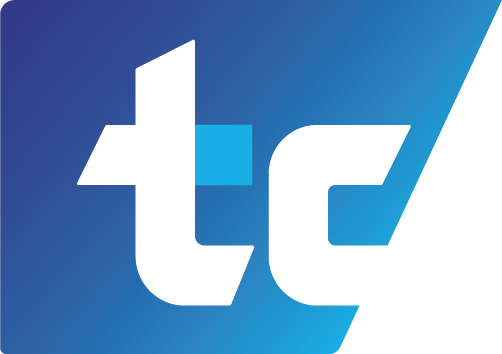 PLANNING ASSUMPTIONS
A long-term goal for the district is that all programs should be housed in permanent, adequate space

Secondary teachers will continue to “prep” in their classrooms

Educational spaces can be utilized for current and emerging district programs (e.g. project-based, CTE-infused programs)
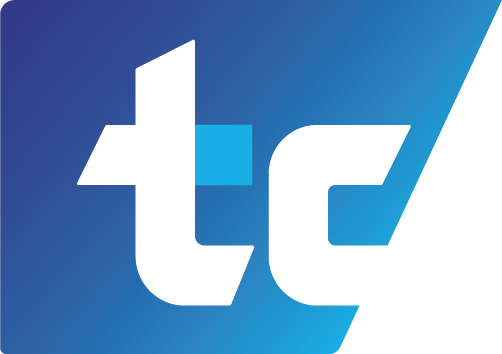 EDUCATIONAL PROGRAMMING
A strong basic skills program (reading, writing, math, science, social studies, physical education, arts, etc.)
Elementary programs to assist students with individual needs (resource rooms, special education, ELL, enrichment, etc.)
After school activities (football, basketball, theatre arts, wrestling, track, volleyball, softball, etc.)
Career Technical Education (agriculture, business, health sciences, sports medicine, participation in skills center, etc.)
College Preparatory Programs (Running Start, College in the High School, CTE Dual Credit)
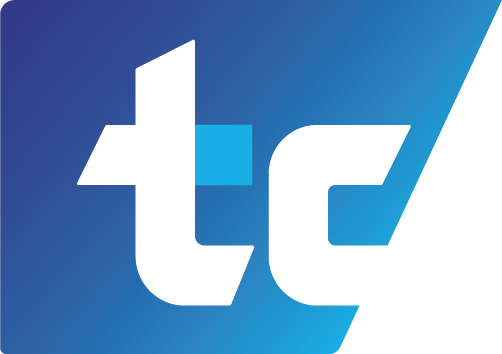 EVOLVING SCHOOL SPACES
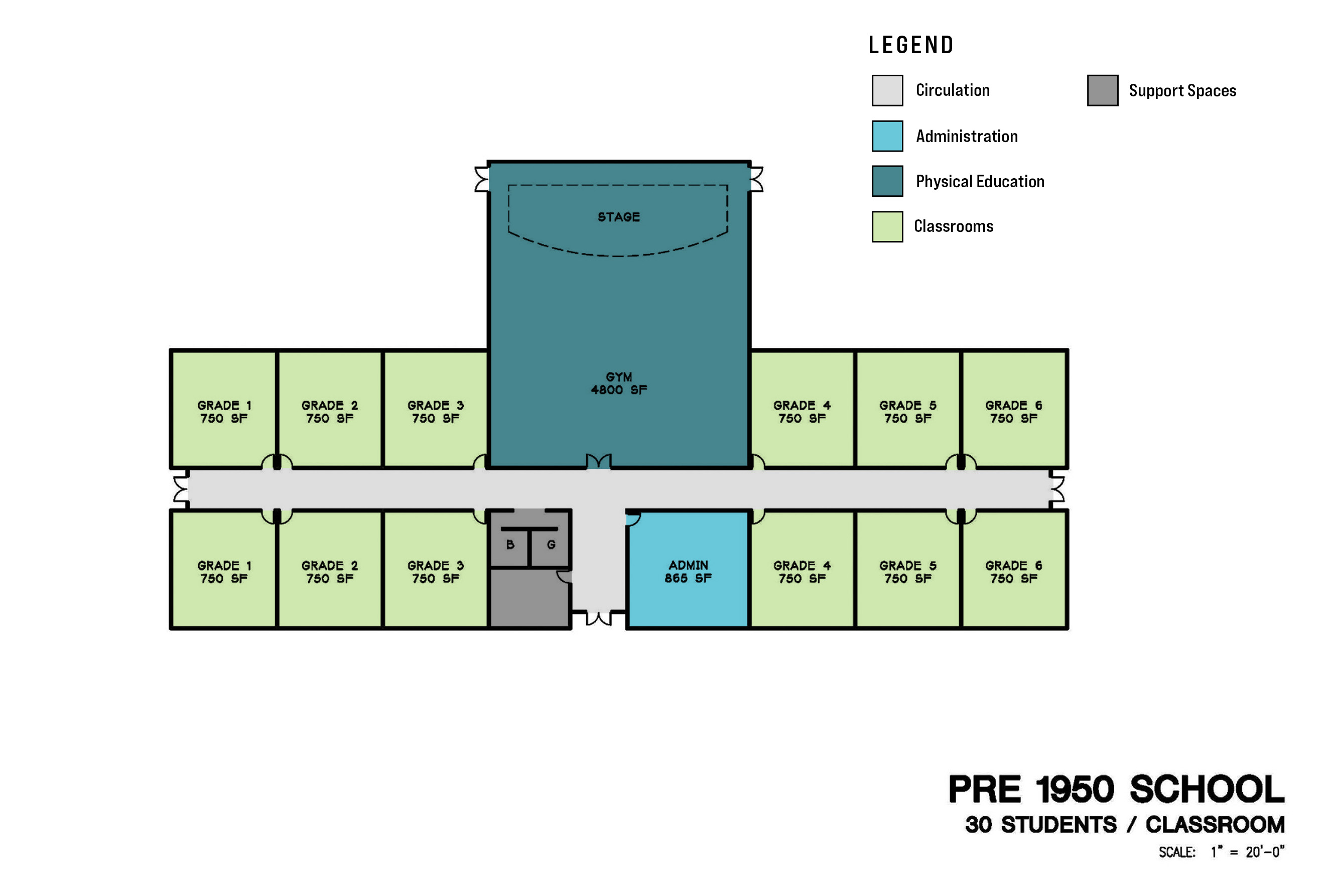 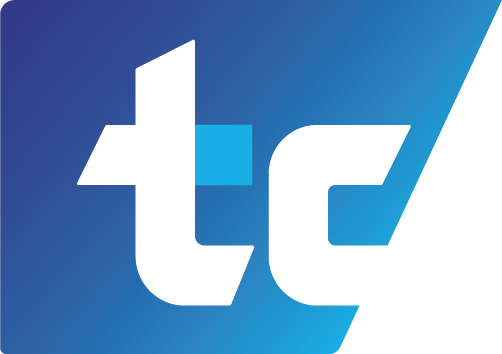 EVOLVING SCHOOL SPACES
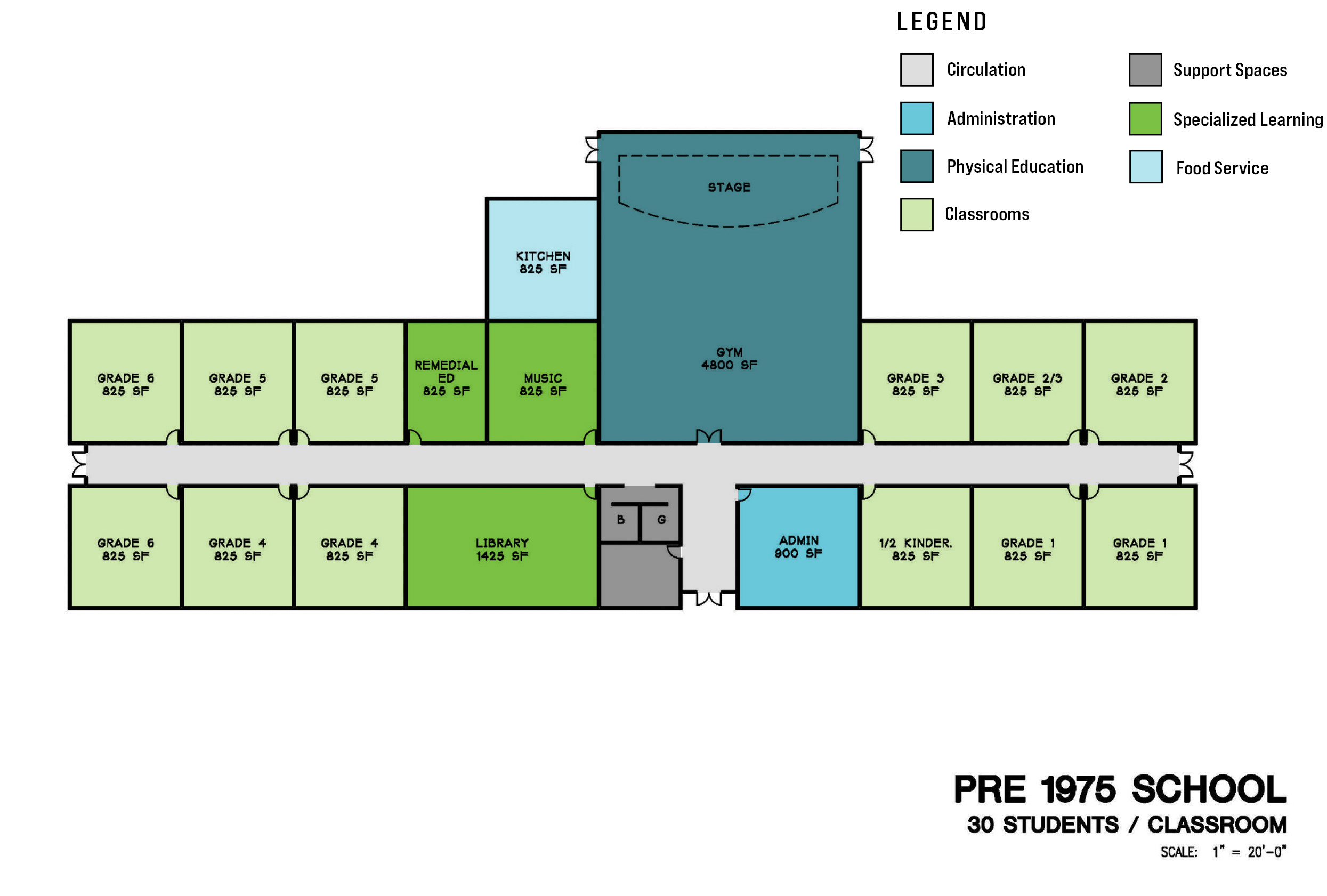 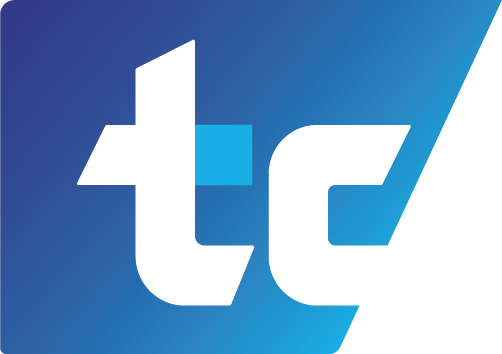 EVOLVING SCHOOL SPACES
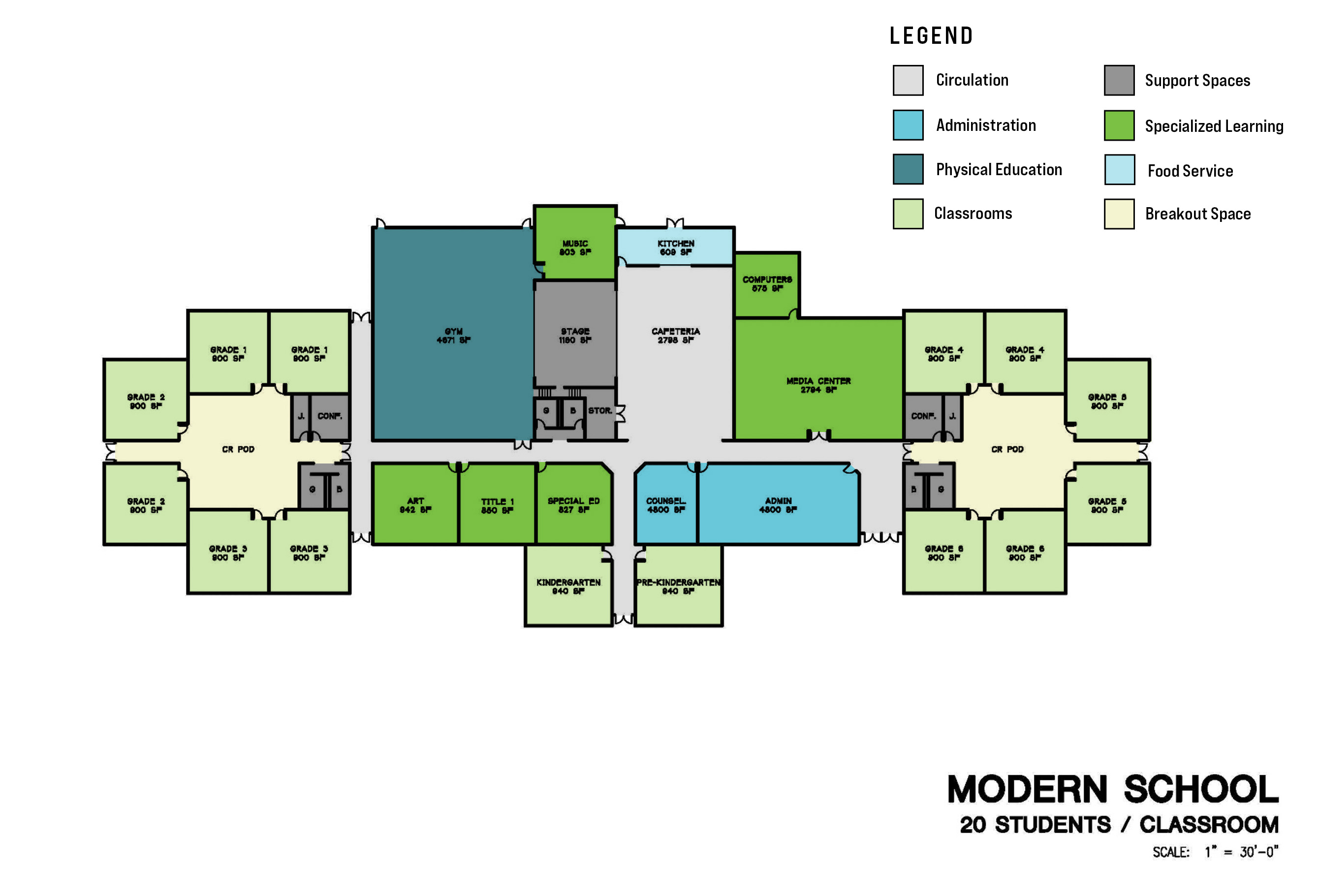 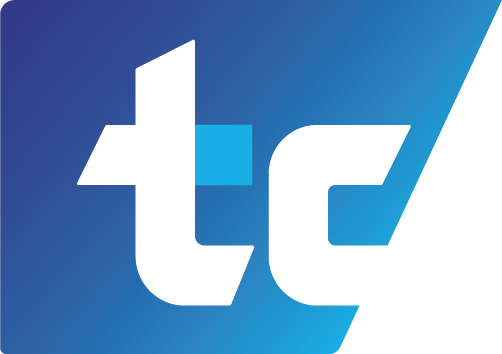 ENROLLMENT PROJECTIONS
Percentage Increase Model
Regression Model
Cohort Survival Model – Linear Regression K
Cohort Survival Model – Natality K
Students per Housing Unit
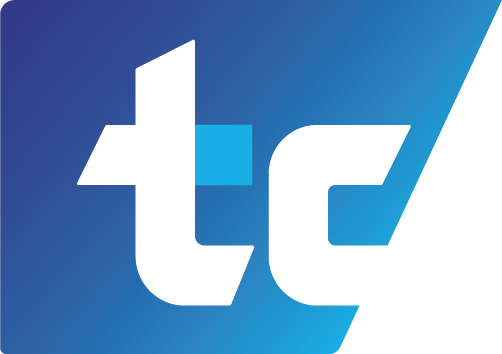 ENROLLMENT PROJECTIONS
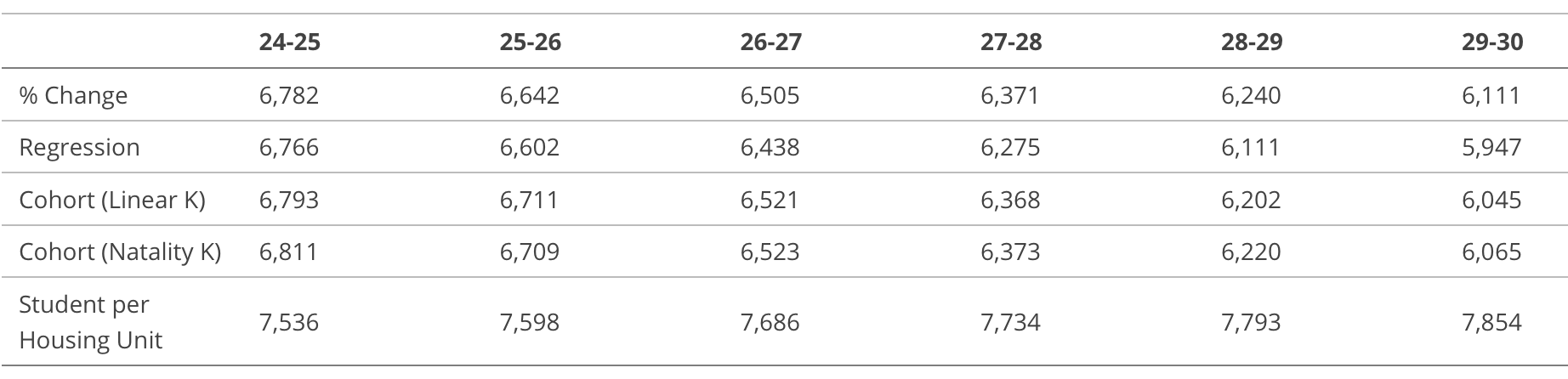 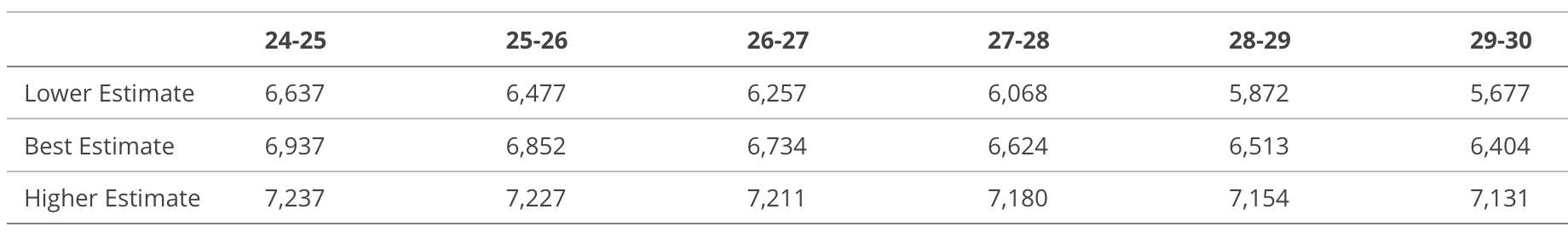 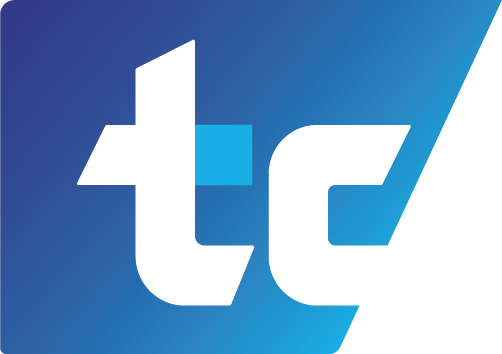 ENROLLMENT PROJECTIONS 
K-12
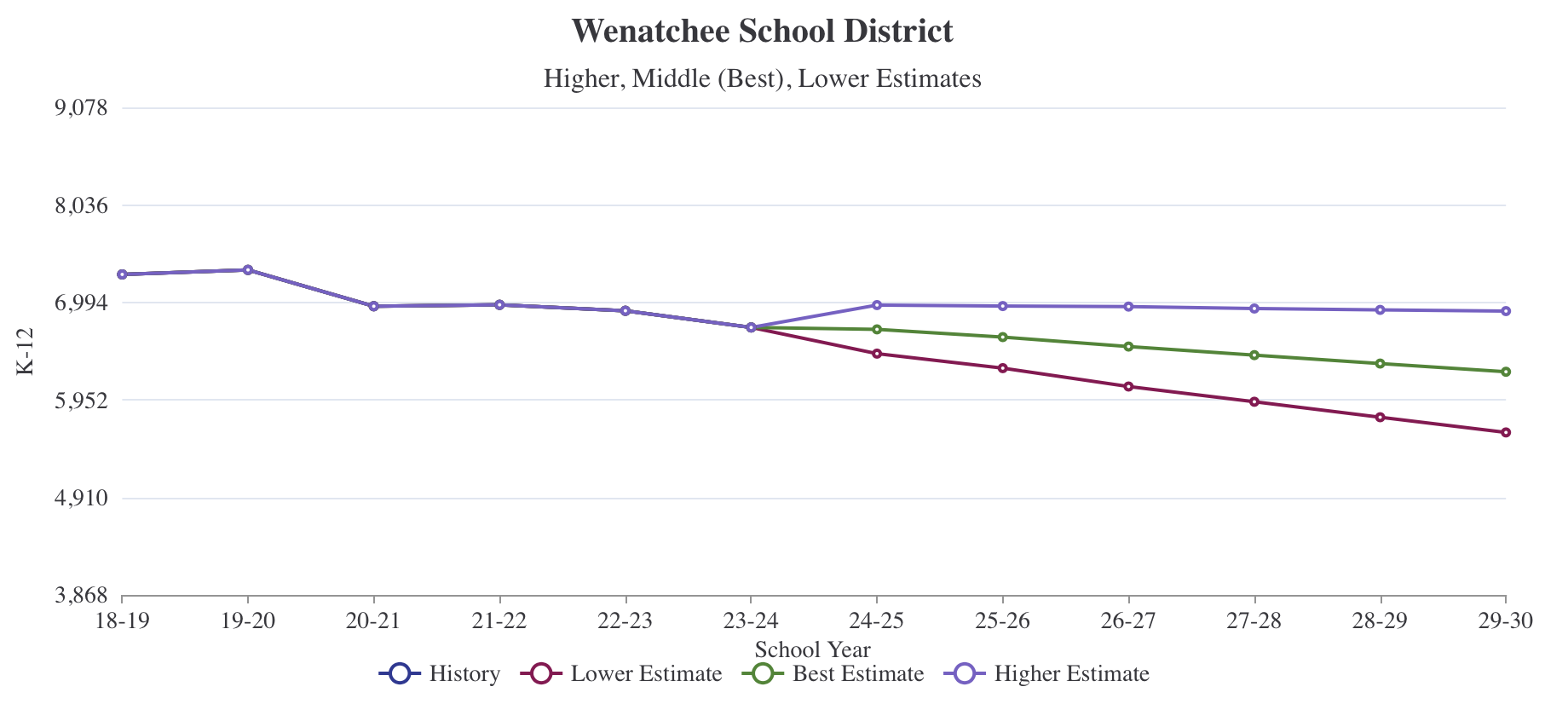 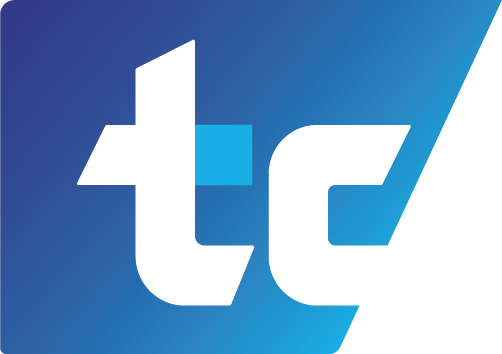 ENROLLMENT PROJECTIONS 
K-5
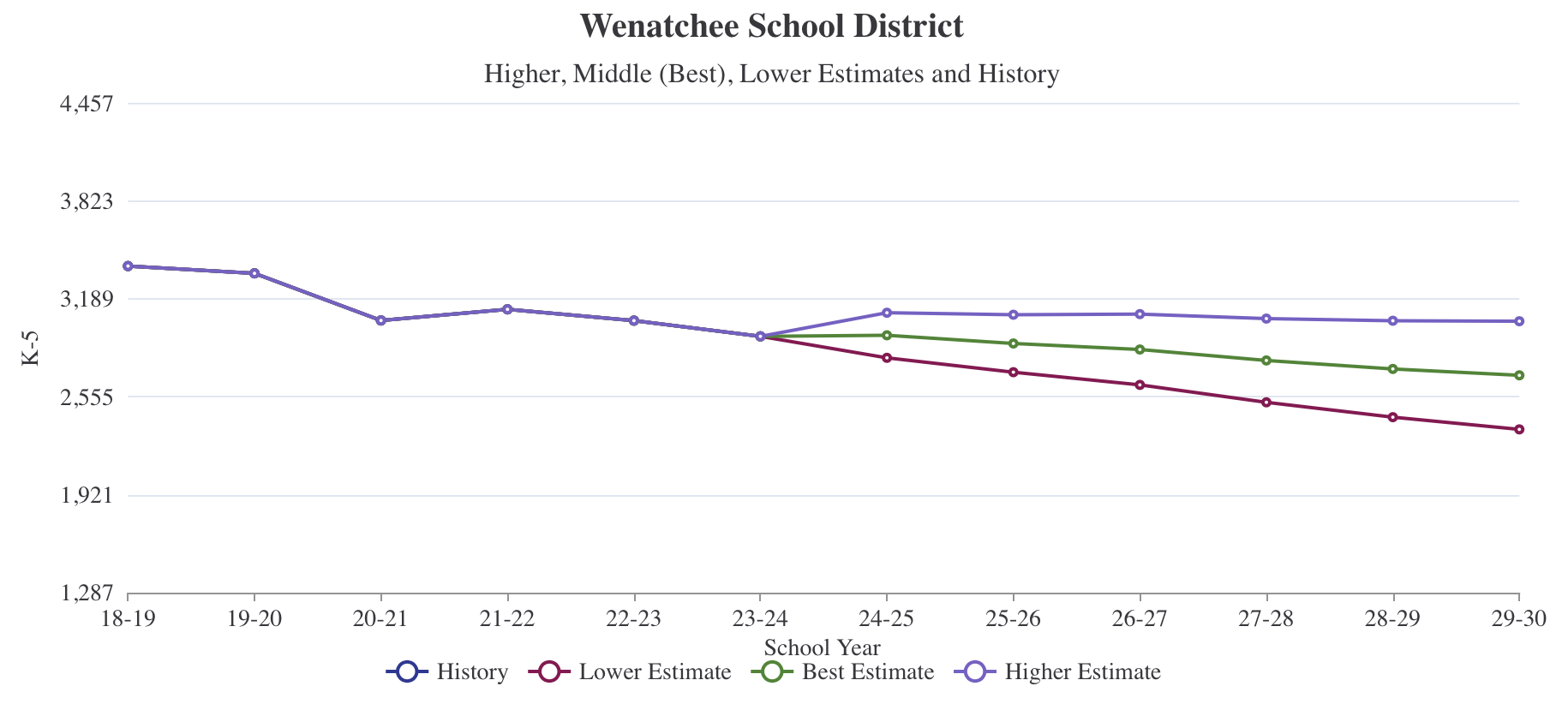 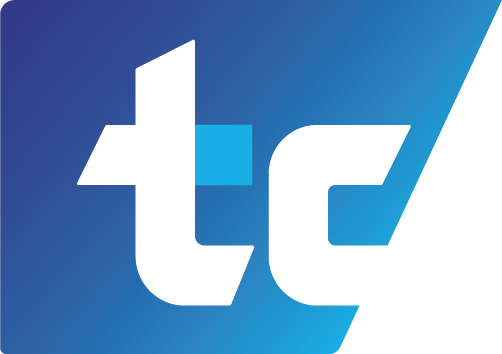 ENROLLMENT PROJECTIONS 
6-8
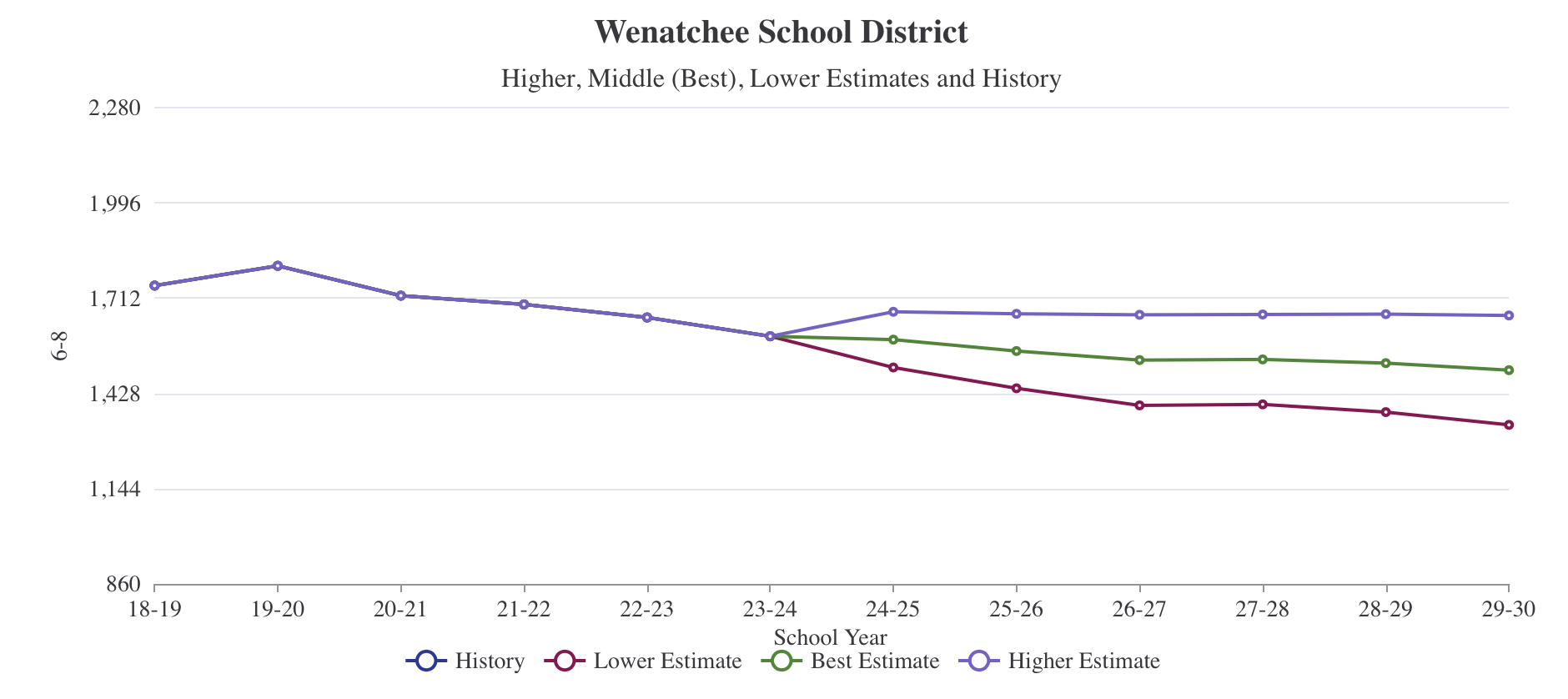 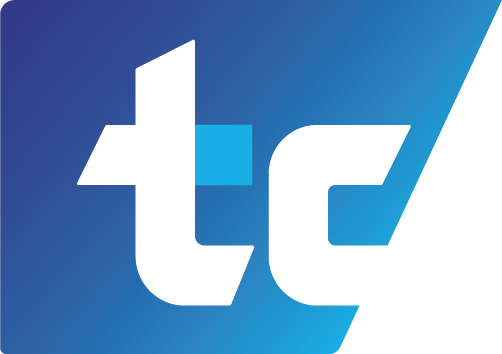 ENROLLMENT PROJECTIONS 
9-12
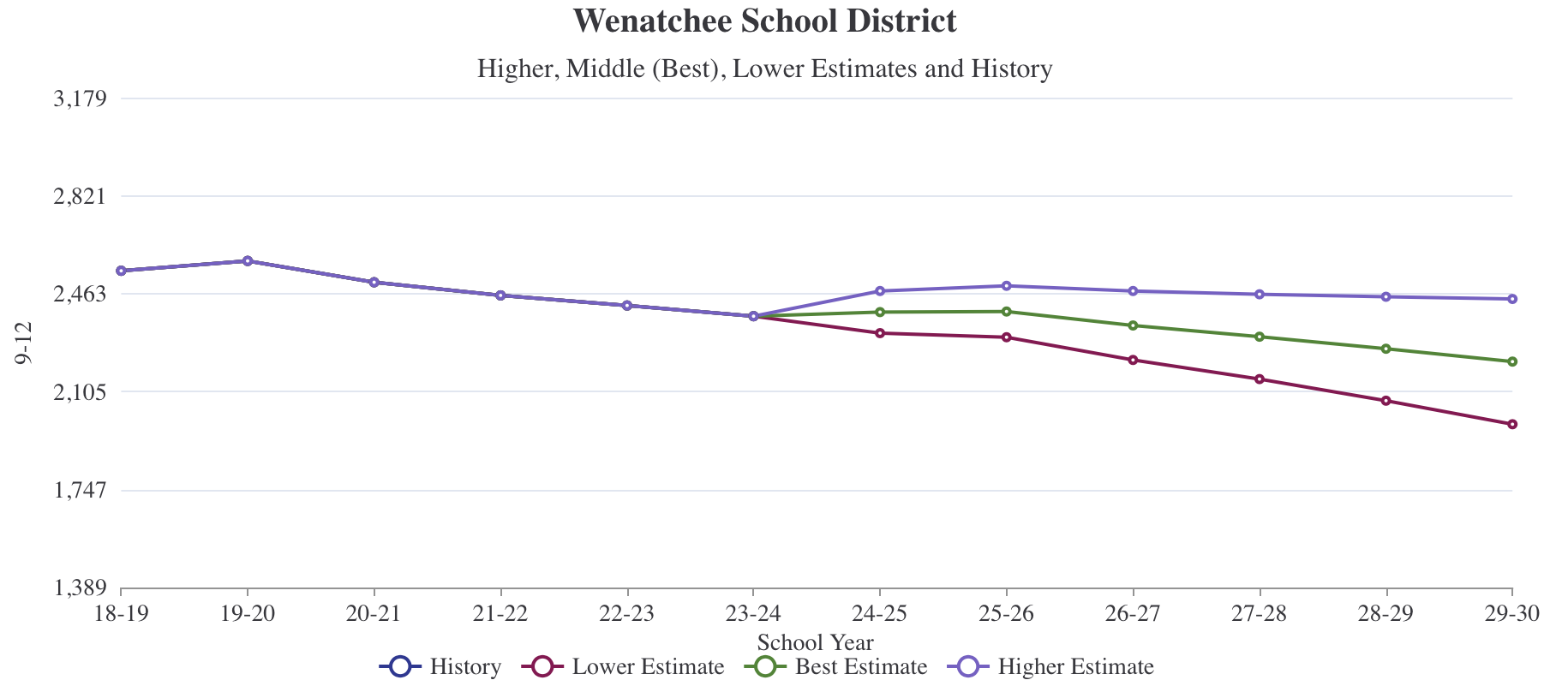 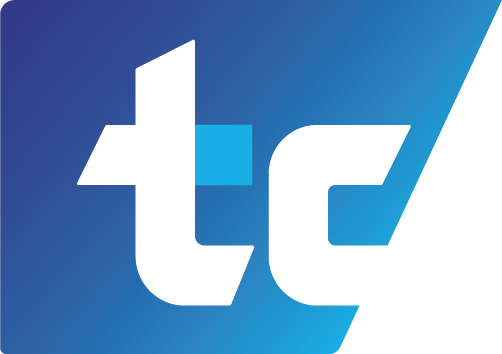 PROGRAMMATIC CLASS SIZE STANDARDS
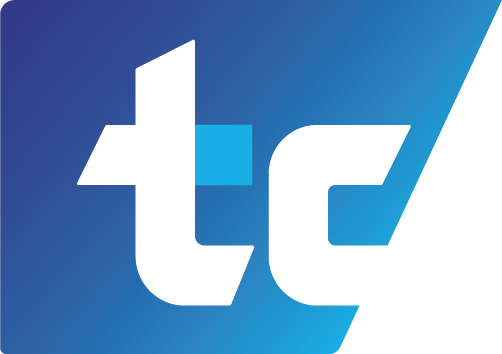 PROGRAMMATIC CLASS SIZE STANDARDS
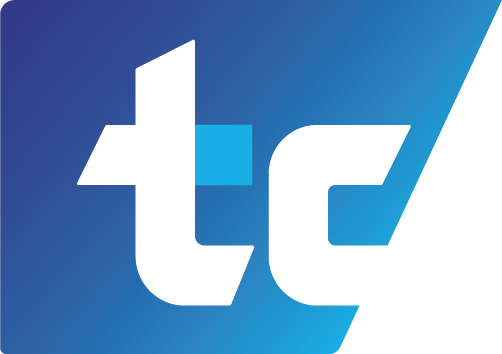 CLASS SIZE STANDARDS
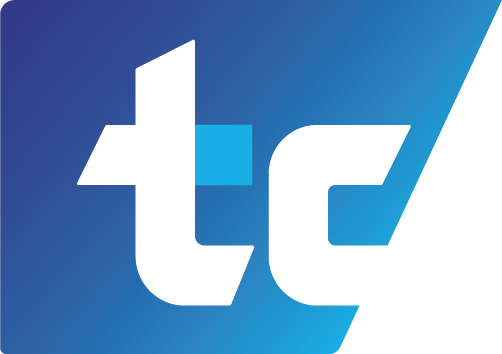 SCHOOL CAPACITY CALCULATION ELEMENTARY - EXAMPLE
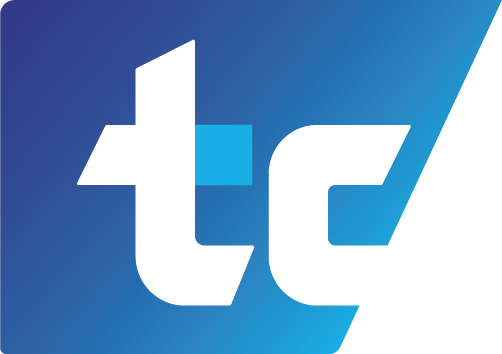 * Permanent Capacity does not include portable classrooms
SCHOOL CAPACITY CALCULATION 
K-5 ELEMENTARY SCHOOLS
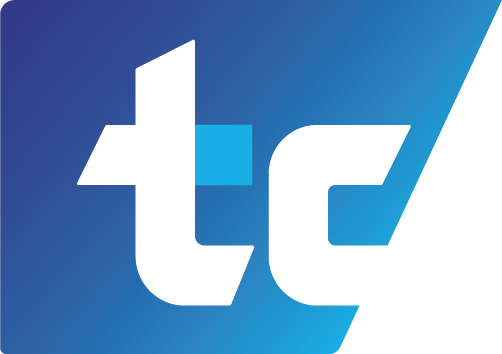 * Permanent Capacity does not include portable classrooms
K-5 CAPACITY vs. ENROLLMENT ELEMENTARY SCHOOLS
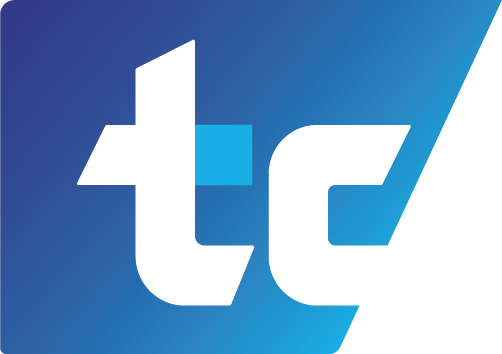 SCHOOL CAPACITY CALCULATION
MIDDLE SCHOOLS
* Permanent Capacity does not include portable classrooms
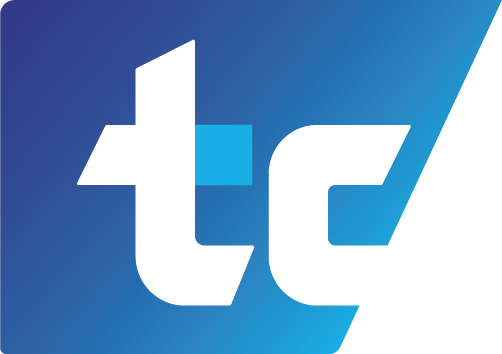 A scheduling factor of 83% = classroom is scheduled 5 of 6 periods
CAPACITY vs. ENROLLMENT 
MIDDLE SCHOOL
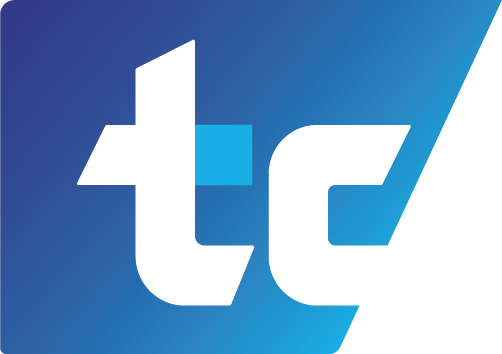 SCHOOL CAPACITY CALCULATION
HIGH SCHOOL
* Permanent Capacity does not include portable classrooms
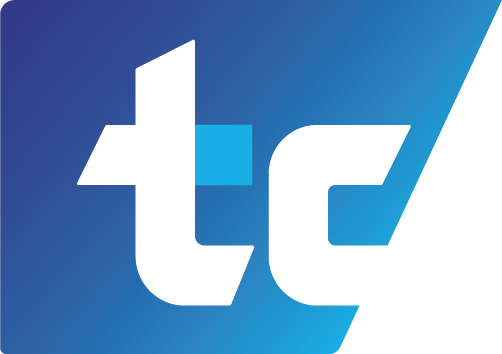 A scheduling factor of 86% = classroom is scheduled 6 of 7 periods
CAPACITY vs. ENROLLMENT 
HIGH SCHOOL
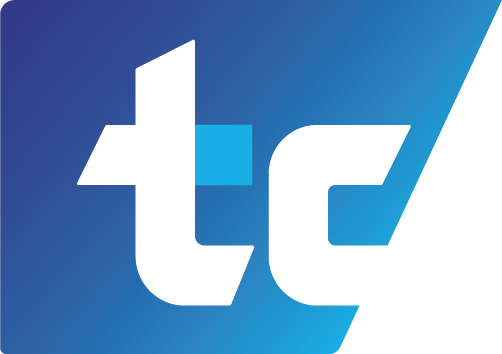 UTILIZATION = 
ENROLLMENT ÷ CAPACITY
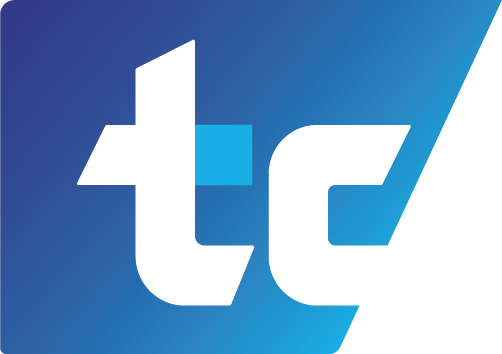 *Permanent Capacity does not include portable classrooms EXCEPT at Westside High School
[Speaker Notes: Middle Schools = 6 Period Day
WHS = 7 Period Day
WSHS = 5 Period Day

7174 ospi / 6925 k12enroll – diff of 310]
BUILDING CONDITION - PHYSICAL
CLEAN ENERGY AUDIT PRIORITY
Schools Prioritized by need, return on investment opportunity and timeliness of action required.
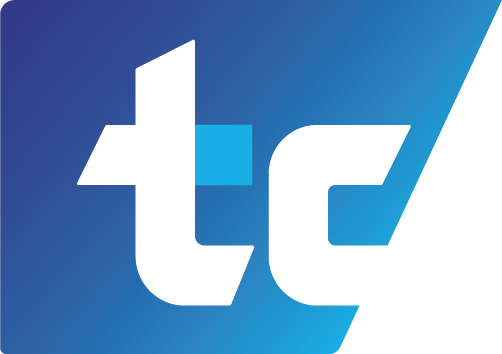 BUILDING CONDITION - PHYSICAL
Each system sub-score is “weighed” according to its proportional value to the building as a whole
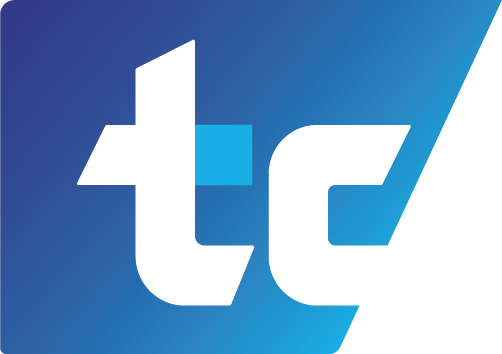 BUILDING CONDITION - PHYSICAL
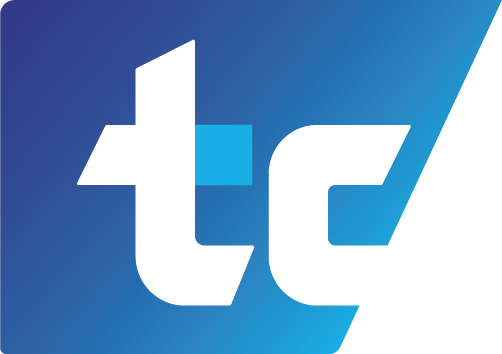 BUILDING CONDITION - PHYSICAL
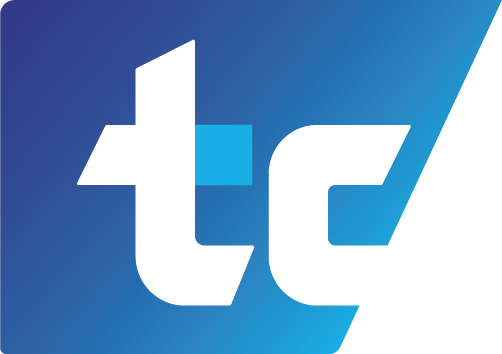 BUILDING CONDITION - FUNCTIONAL
Space sizes, adjacencies, utilities, surfaces, daylight, access, fixed equipment, and storage
The program, or “school”, is assessed as a unit
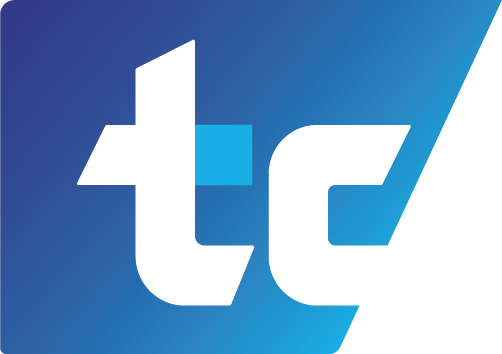 BUILDING CONDITION - FUNCTIONAL
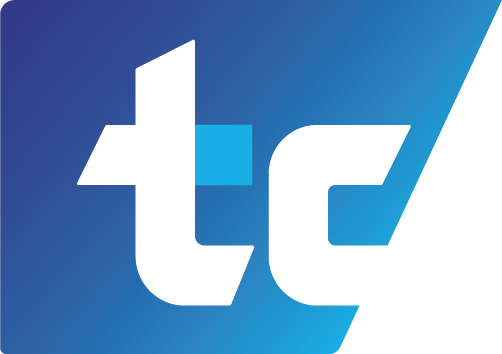 BUILDING CONDITION - FUNCTIONAL
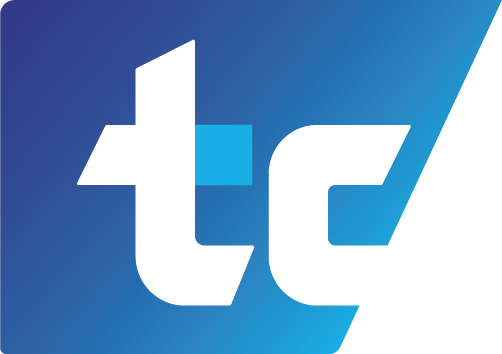 COMBINED DATA
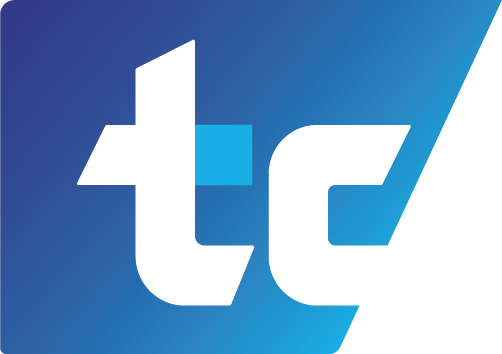 COMBINED DATA
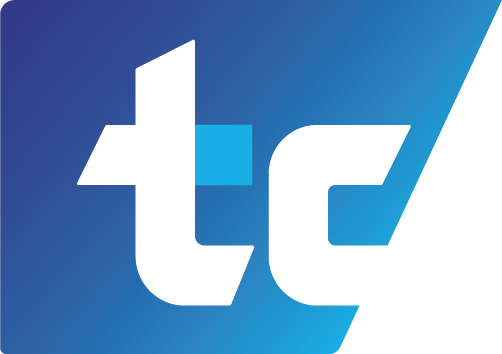 *Permanent Capacity does not include portable classrooms EXCEPT at Westside High School
INITIAL FINDINGS
ENROLLMENT
Over the last six years Elementary enrollment has dropped by 455 students 

The district has realized a consistent annual drop in all years except for 2021 where elementary students returned to school after COVID

Projections for the next six years indicate continual annual reductions in the number of elementary students enrolled in the district
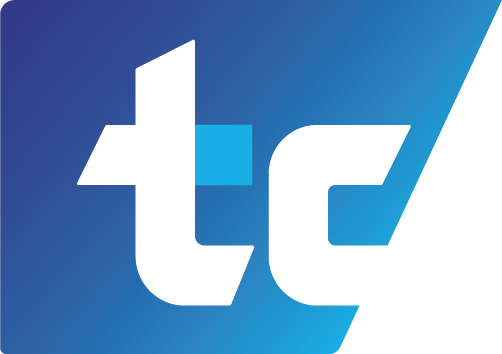 INITIAL FINDINGS
ENROLLMENT
For the last five years Middle School and High School enrollment has dropped every year.

Middle School enrollment is 210 students lower than in 2018.

High School enrollment is 202 students lower than in 2018.

Projections for the next six years indicate continual annual reductions in the number of Middle and High School students enrolled in the district.
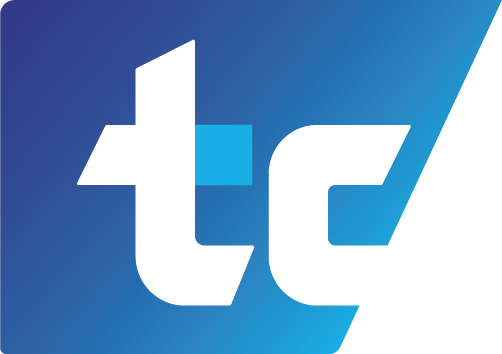 INITIAL FINDINGS
CAPACITY & UTILIZATION
Elementary utilization is above permanent capacity, though many schools have portables which mitigate the impact.

Elementary utilization will drop below capacity within the next two years – this is true even when portable classrooms are not included in the capacity calculations.
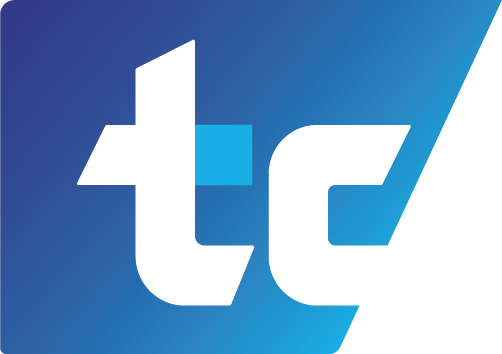 INITIAL FINDINGS
CAPACITY & UTILIZATION
Middle School enrollment is below capacity at all schools and is projected to continue to fall below building capacity over the next six years.

WHS utilization is above capacity and the school is  addressing this through the use of portable classrooms. Utilization is projected drop below capacity is six to seven years.

Westside High School utilization is below capacity portable classrooms considered part of the capacity calculation at this school.
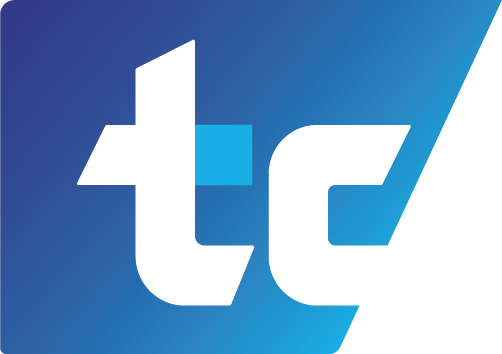 INITIAL FINDINGS
CAPACITY & UTILIZATION
Castle Rock Early Learning Center’s utilization is under their capacity and expected to remain so into the coming years.

Valley Academy’s utilization exceeds the building’s capacity. This is mitigated by the fact that not all students attend the school for the full day or at the same time. There is a waiting list for this school.
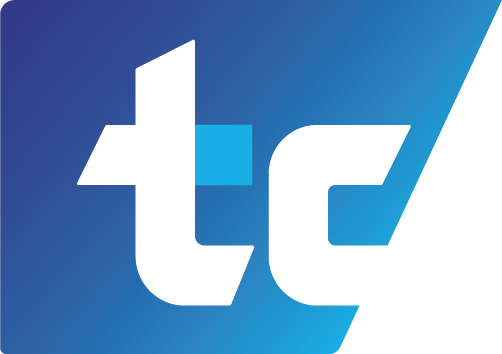 INITIAL FINDINGS
PHYSICAL CONDITION
Two Elementary Schools scored Excellent, one scored Good and two scored Fair. Two schools, Lewis & Clark and Mission View, were scored as Poor. All Elementary Schools are considered Priority 3 for the Clean Energy Audit.

Two Middle Schools scored Fair. The gym at Foothills was scored as Poor, while the main building was scored as Good. All Middle Schools are considered Priority 2 for the Clean Energy Audit.
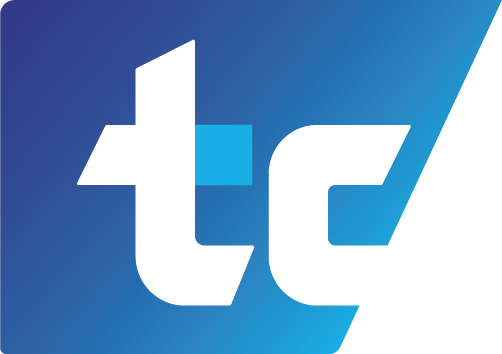 INITIAL FINDINGS
PHYSICAL CONDITION
Wenatchee High School was scored as Poor and as a Priority 1 for the Clean Energy Audit. Westside High School’s main building was scored Excellent while the Fitness building was scored as Good. It is considered Priority 2 for the Clean Energy Audit

Castle Rock ELC was not evaluated, and is considered Priority 3 for the Clean Energy Audit.

Valley Academy was scored as Fair and is considered Priority 3 for the Clean Energy Audit.
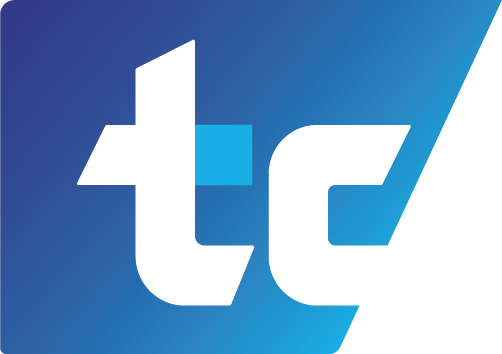 INITIAL FINDINGS
FUNCTIONAL ADEQUACY
All elementary schools were scored as Fair except for Lincoln which was scored as Good and Mission View which was scored as Poor.

Orchard Middle School was scored as Fair while the other two Middle Schools were scored as Good.

Wenatchee High School was scored as Fair, while Westside High School was scored as Poor. WSHS’s score was primarily due to programs being delivered in portable classrooms and classroom siting issues.
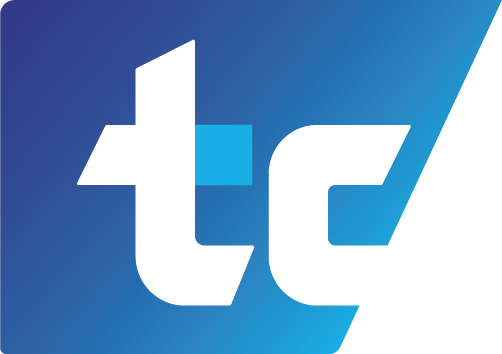 INITIAL FINDINGS
FUNCTIONAL ADEQUACY
Castle Rock ELC was scored as Good.

Valley Academy was scored as Poor due to a number of issues related to the school being in a converted space.
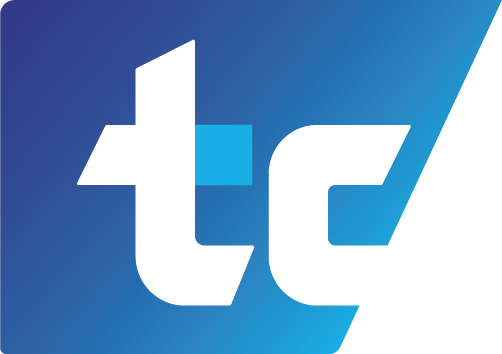 QUESTIONS - CLARIFICATIONS
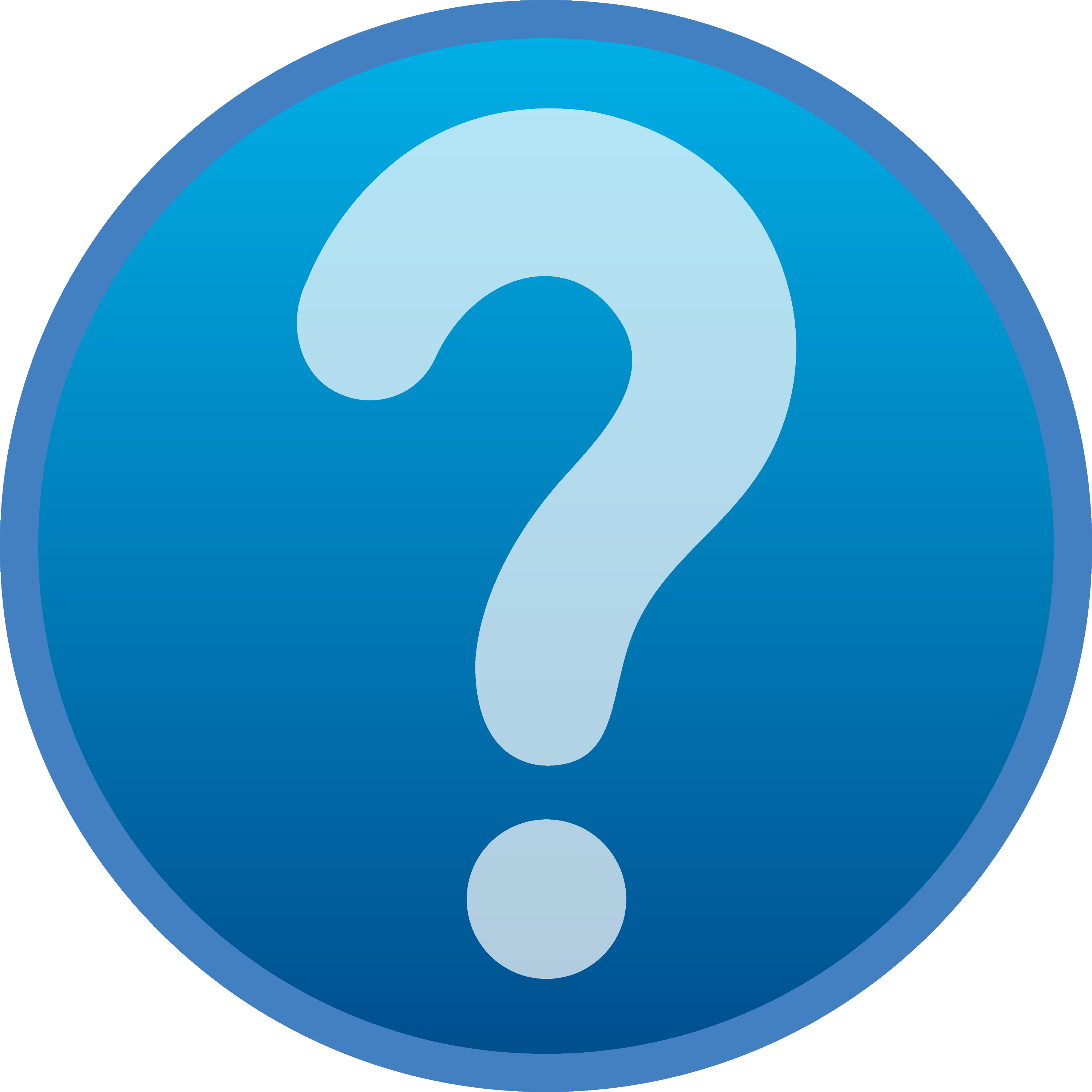 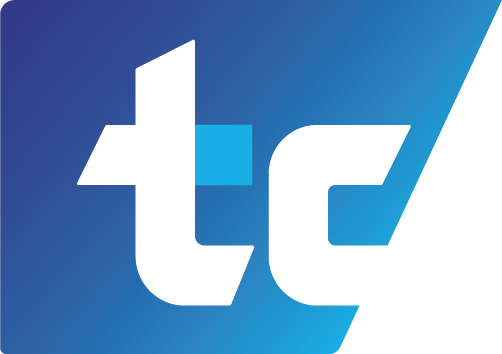 DATA COLLECTION + NEXT MEETING
Please take 10 minutes (max) and complete the short data collection

Please deposit near the door so all answers remain anonymous.

Summary responses will be presented back to the committee at our April meeting to use alongside the other data presented.

Next Meeting:     April 16th from 6:00pm - 7:30pm
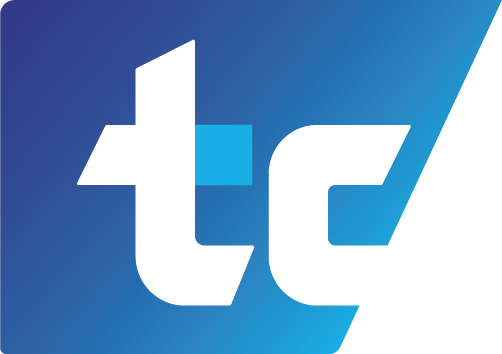